Portfolio Committee on PoliceBudget Review and Recommendation ReportPresented by Mr Manabela ChaukeDirector17 February 2021
Safer Homes • Safer Businesses • Safer Communities
1
PSiRA’S VIRTUAL DELEGATION
Council
Dr. Leah Mofomme			-	Chairperson
Mr. Solomon Ralebipi			-	Deputy 	Chairperson
Mr. Humphrey Ngubane		-	Council Member
Dr. Sithembile Mbete			-	Council Member
Ms. Thandeka Ntshangase		-	Council Member
Safer Homes • Safer Businesses • Safer Communities
2
PSiRA’S VIRTUAL DELEGATION (…Cont’d)
Management
Mr. Manabela (Sam) Chauke  	-	Director
Mrs. Mmatlou Sebogodi		-	Deputy Director: 							Finance & Admin
Mr. Jan Sambo			-	Acting Deputy Director: 						Law Enforcement
Mr. Stefan Badenhorst		-	Chief Operating Officer
Dr. Sabelo Gumedze			-	Acting Deputy Director: 						Training & Communications
Mr. Jacob Makgolane		           	-	Corporate Secretary
Safer Homes • Safer Businesses • Safer Communities
3
PRESENTATION OVERVIEW
Introduction of Council and overview of Council governance structures
Feedback on PCoP’s Budget Review and Recommendation Report
Safer Homes • Safer Businesses • Safer Communities
4
PCoP Budget Review Recommendations
Safer Homes • Safer Businesses • Safer Communities
5
OVERVIEW BUDGET REVIEW RECOMMENDATIONS
Appointment of PSiRA Council  
Strengthening compliance and enforcement
PSiRA Compliance Forums – strengthening capacity
Criminal Cases – Delays in investigations
Empowering small businesses
Improved relationship with SAPS and NPA
Safer Homes • Safer Businesses • Safer Communities
6
Appointment of PSiRA Council and Governance
1
Safer Homes • Safer Businesses • Safer Communities
7
APPOINTMENT OF PSiRA COUNCIL AND GOVERNANCE
The Minister of Police has in terms of section 6 of the Private Security Industry Regulation Act, 2001 appointed the following Council members in consultation with Cabinet:
	(1) Dr Leah Mofomme (Chairperson);
	(2) Mr Solomon Ralebipi (Deputy Chairperson);
	(3) Dr Sithembile Mbete (Member);
	(4) Mr Humphrey Ngubane (Member); and
	(5) Ms Thandeka Ntshangase (Member).
Appointment is for a period of three (3) years, effective from 01/01/2021.
A Virtual Induction Workshop for the new Council was conducted by PSiRA Management on the 12-13 January 2021.
The first meeting of the Council was determined by the Minister under section 12(1) of the Act, and was held on 28 January 2021.
Safer Homes • Safer Businesses • Safer Communities
8
Strengthening Compliance & Enforcement
2
Safer Homes • Safer Businesses • Safer Communities
9
STRENGTHENING COMPLIANCE AND ENFORCEMENT
SOME EXISTING MECHANISMS
Routine Compliance and enforcement Inspections/Investigations 
Site inspections programmes by Law Enforcement personnel 
Collaboration with stakeholders –
PSiRA/DoEL/SAPS Operations
April – December 2020 - 38 Operations and 793 Arrests
Referral of cases to Department of Labour and  Bargaining Council
Referral of cases to Private Security Sector Provident Fund
Compliance Fora at provincial industry level
Safer Homes • Safer Businesses • Safer Communities
10
STRENGTHENING COMPLIANCE AND ENFORCEMENT (…Cont’d)
SOME EXISTING MECHANISMS (…Cont’d)
Education and marketing campaigns – 
Private Security Industry;
Consumers of security services, including government sector
Illustrative Contract Costing Structure – guidance to private security industry and consumers of security services
Wage Simulator on the  PSiRA APP 
Decreased average level of non-compliance on failure to pay minimum wages from 17%  to 9% in the last 3 years
Safer Homes • Safer Businesses • Safer Communities
11
STRENGTHENING COMPLIANCE AND ENFORCEMENT (…Cont’d)
Decreased average level of non-compliance on provident fund contributions from 17%  to 9% in the last 3 years
Improper conduct prosecutions pending in respect of exploitation of labour –
834 cases relating to security businesses failing to pay minimum wages
865 cases relating to security businesses failing to deduct/pay provident fund contributions on behalf of security officers
Safer Homes • Safer Businesses • Safer Communities
12
STRENGTHENING COMPLIANCE AND ENFORCEMENT (…Cont’d)
INITIATIVES TO STRENGTHEN COMPLIANCE 
Capacitating the Law Enforcement Department
Self-Assessment compliance tools for  security service providers
MoU between PSiRA / DoEL - in progress
Increased Consumer and Industry Campaigns
Promoting consumer accountability for services utilised
Introduction Incentives for complying security service providers
Publication of non-complying security service providers
Safer Homes • Safer Businesses • Safer Communities
13
Strengthening PSiRA’s Compliance Forums
3
Safer Homes • Safer Businesses • Safer Communities
14
STRENGTHENING PSiRA’s COMPLIANCE FORUMS
OVERVIEW PROVINCIAL INDUSTRY COMPLIANCE FORUMS
The Authority has established Provincial Industry Compliance Forums (PICF’s) to ensure a cooperative approach in dealing with compliance and amongst others to-
Uphold the objects of the Authority in promoting a legitimate private security industry in terms of the Private Security Industry Regulation Act 56 of 2001
Provide an active channel of communication between the Authority’s stakeholders and partners on a national and provincial level
To improve relations between stakeholders s in respect of the regulation of the private security industry
To interact with other Government Departments / Law Enforcement agencies in respect of the regulation of the private security industry
Safer Homes • Safer Businesses • Safer Communities
15
STRENGTHENING PSiRA’s COMPLIANCE FORUMS (…Cont’d)
The members of the PICF are as follows:

Private Security Industry Regulatory Authority
South African Police Service
Dept. of Employment and Labour
Bargaining Council for the Private Security Sector
Dept. of Home Affairs
Private Security Sector Provident Fund
Employer Organisations
Organised Labour
Organised Consumers
Consumer Protection Commission
Security Managers Forum (Government)
Safer Homes • Safer Businesses • Safer Communities
16
STRENGTHENING PSiRA’s COMPLIANCE FORUMS (…Cont’d)
Institute of Municipal Public Safety of South Africa
Local Authorities
Government Security Regulator (GSR)
South African Revenue Service
Commission for Conciliation, Mediation and Arbitration
State Security Agency (Observer)
National Prosecuting Authority
Safety and Security Sector Education and Training Authority
Chambers of Commerce
Civil Society
Public Protector.
Safer Homes • Safer Businesses • Safer Communities
17
STRENGTHENING PSiRA’s COMPLIANCE FORUMS – PICF AND OTHER STAKEHOLDER ENGAGEMENTS
Safer Homes • Safer Businesses • Safer Communities
18
STRENGTHENING PSiRA’s COMPLIANCE FORUMS (…Cont’d)
INITIATIVES TO STRENGTHEN PROVINCIAL INDUSTRY COMPLIANCE FORUMS
Increased participation of all stakeholders to ensure a collaborative approach to regulation
MoU’s with more relevant stakeholders – formalise relationships to ensure better co-operation
Promotion of compliance and Enforcement through focused and targeted marketing campaigns
Review of the Code of conduct  foster behaviour changes on Security service provider
Safer Homes • Safer Businesses • Safer Communities
19
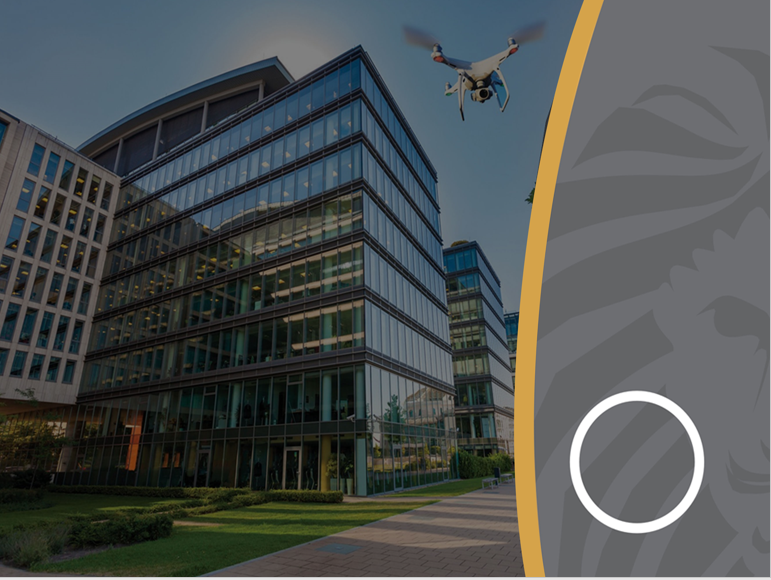 Criminal Cases – Delays in Investigations
4
Safer Homes • Safer Businesses • Safer Communities
20
CRIMINAL CASES – DELAYS IN FINALISATION
OVERVIEW OF CRIMINAL CASES
1 242 New criminal cases opened by PSiRA inspectors from 1 April 2020 to 31 December 2020 and 461 cases finalised by SAPS/NPA
4 572 Outstanding criminal cases with SAPS/NPA
Challenges that we encountered in finalising the outstanding criminal cases include the following: 
Cases still being investigated by the SAPS;
Cases pending for trial purposes;
Cases referred to NPA for decisions; and
Cases that NPA declined to prosecute and the SAPS has not provided PSiRA with updates.
Safer Homes • Safer Businesses • Safer Communities
21
CRIMINAL CASES – DELAYS IN FINALISATION (…Cont’d)
INITIATIVES TO IMPROVE SUCCESSFUL FINALISATION OF CRIMINAL CASES
Revised MoA with SAPS in progress to focus on  –
Increased co-ordination of efforts at national and provincial level
Sharing of information on cases investigated by both PSiRA and SAPS
Monitoring of criminal cases opened and feedback on progress
Capacity Workshops with NPA prosecutors on PSiR Act and requirements
Publication of enforcement successes and compliance achievements
Safer Homes • Safer Businesses • Safer Communities
22
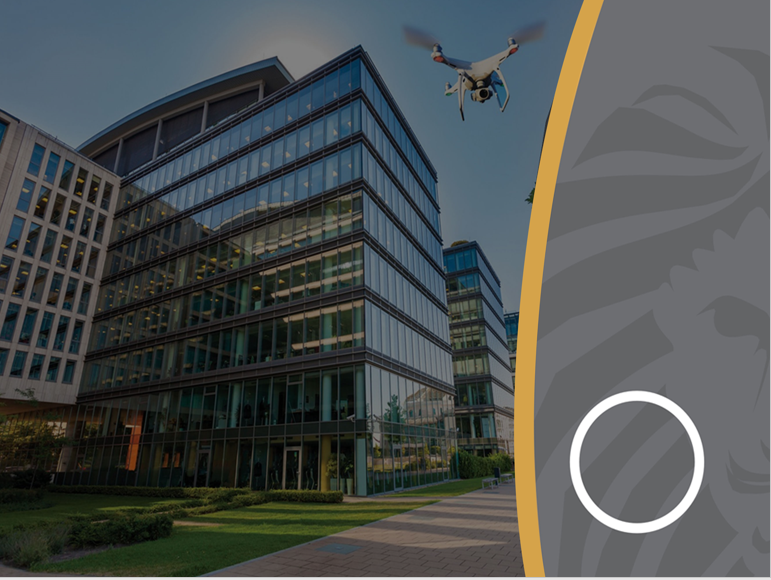 Empowering Small Businesses
5
Safer Homes • Safer Businesses • Safer Communities
23
OVERVIEW OF EMPOWERMENT INITIATIVES
Induction Briefings  for Security Business - programmes for newly registered security companies and emerging enterprises
Induction programmes include –
Basic principles to run a successful business with emphasis on compliance aspects to consider – reduce costly non-compliance sanctions
Safer Homes • Safer Businesses • Safer Communities
24
EMPOWERING SMALL BUSINESSES (…Cont’d)
The Annual Fees increase to be implemented in 2021/22 was developed to address the in equalities relating to the market share and the contribution to PSiRA operational cost
Safer Homes • Safer Businesses • Safer Communities
25
EMPOWERING SMALL BUSINESSES (…Cont’d)
Annual fees for Small Business remain unchanged at 6% while the larger companies that holds bigger market share of the industry increase averages at 11%
Introduction of extended payment terms for small companies
Safer Homes • Safer Businesses • Safer Communities
26
NEW EMPOWERMENT INITIATIVES
Equitable Funding Structure – through the implementation of the Private Security Industry Levies Act –
Introduction of  onboarding elementary course for new business entrants – reinforcing management principles, financial management, marketing of services, etc.
Safer Homes • Safer Businesses • Safer Communities
27
NEW EMPOWERMENT INITIATIVES (…Cont’d)
Grade B: Security Manager                                                    Grade A: Security Director
People Management                                                          * Budgeting 
Conducting Investigative Interviews                                * Financial Planning                               
ICT                                                                                         * Leadership
Business Plan                                                                       * Entrepreneurship
Labour Relations                                                                 * Marketing
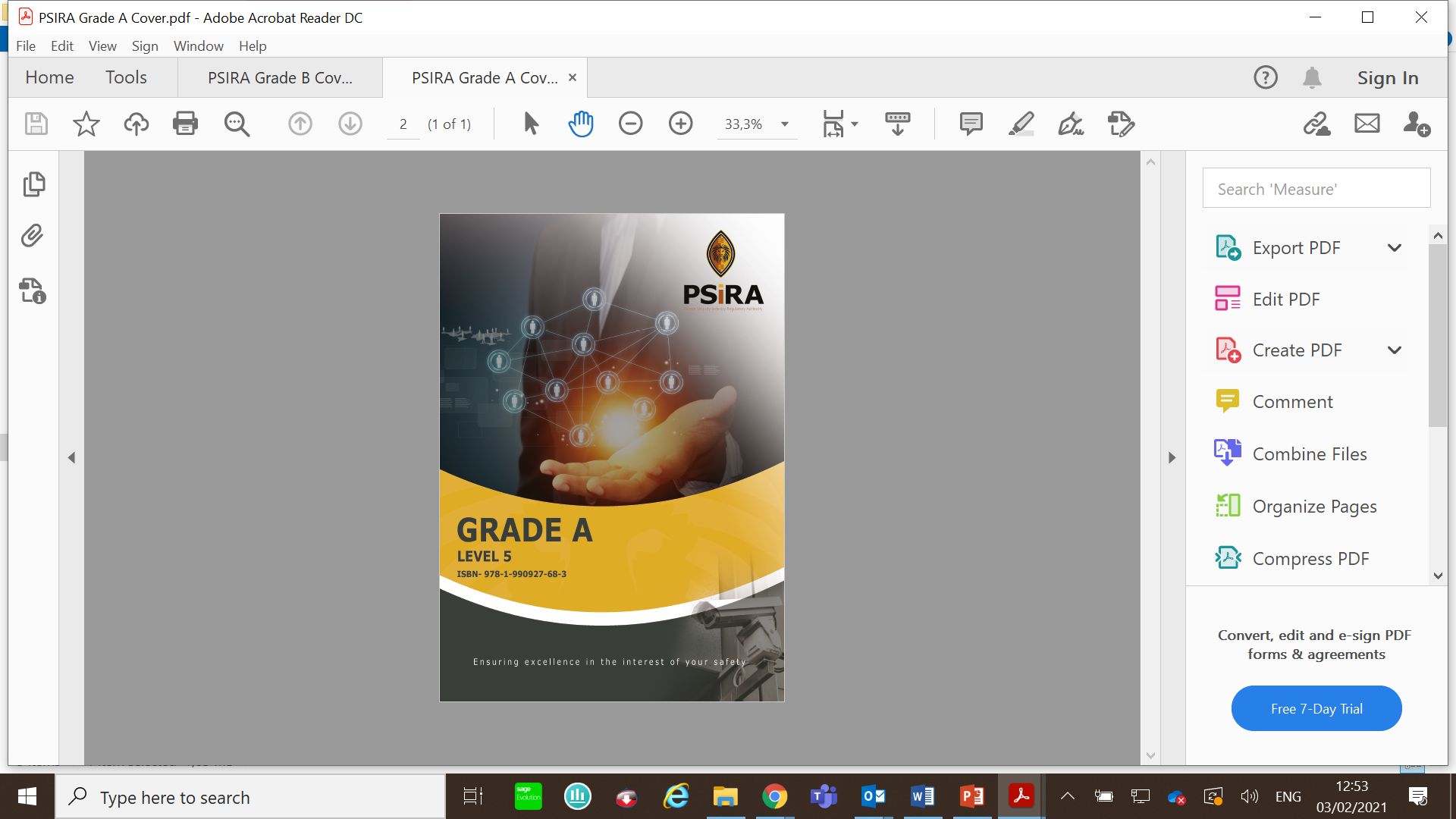 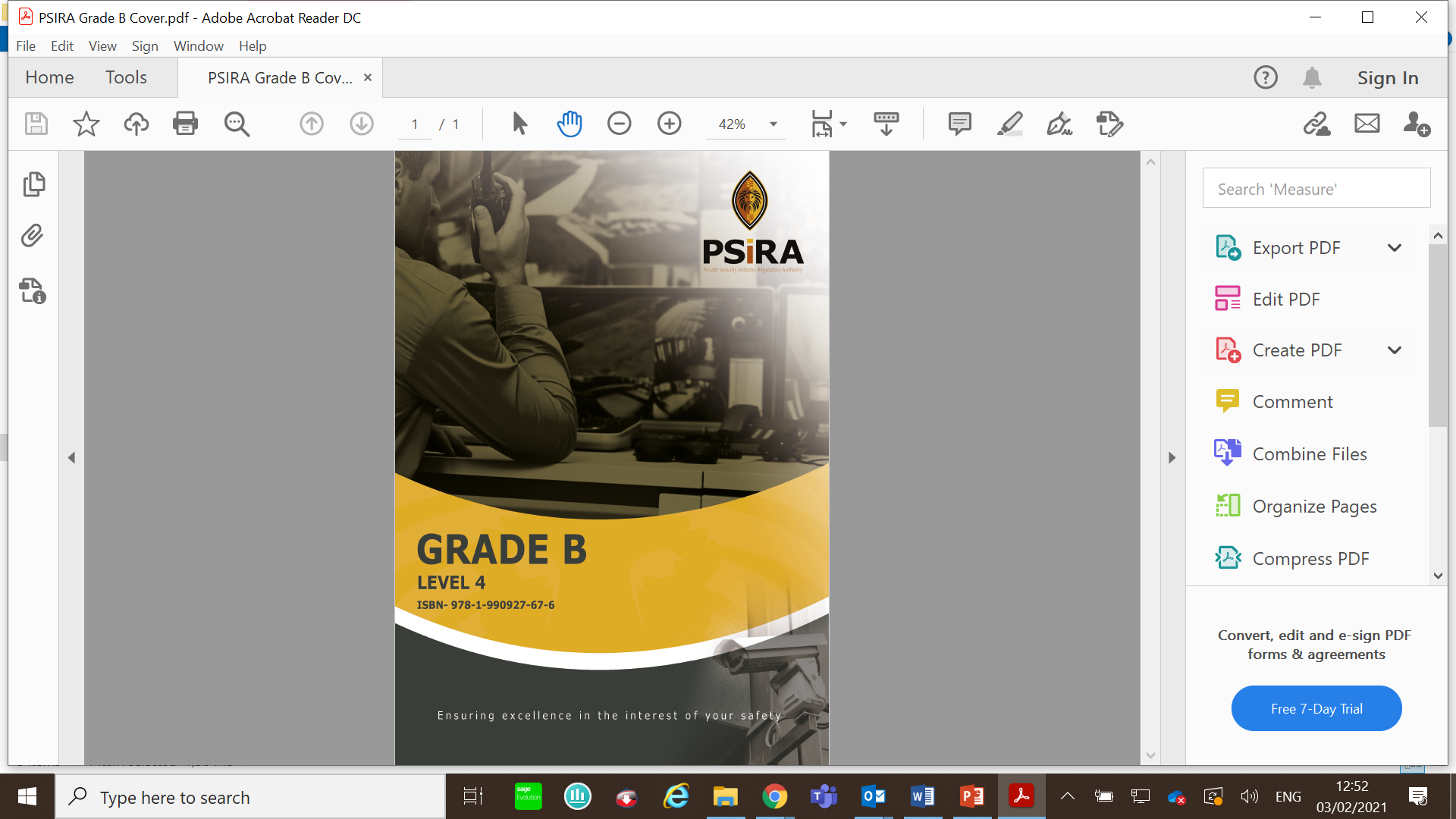 Safer Homes • Safer Businesses • Safer Communities
28
EMPOWERING SMALL BUSINESSES (…Cont’d)
Promotions of initiatives to :
Eliminate obstacles  for to PDI’s participation in ownership
Employment and advancement of youth within the industry
Reduce regulatory obstacles for new entrants
Encourage good corporate citizenship amongst industry role players in the sector, including participation in corporate social investment projects
Safer Homes • Safer Businesses • Safer Communities
29
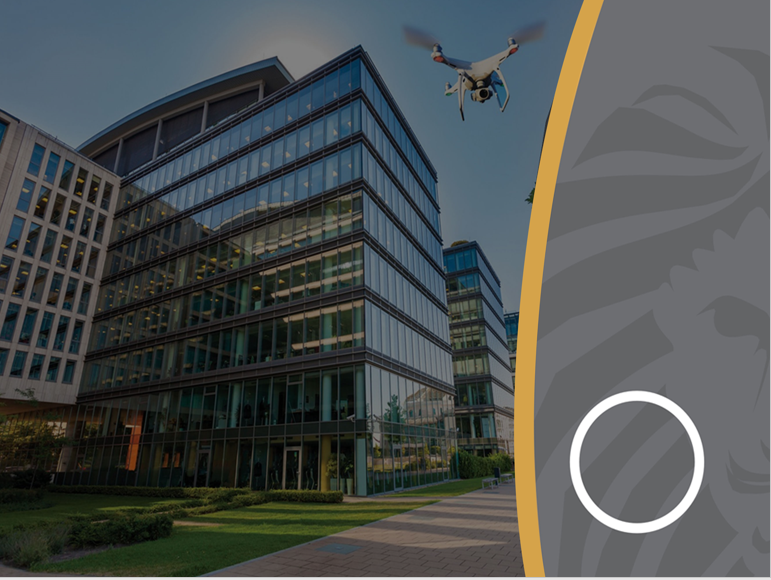 PSiRA / SAPS / NPA – RELATIONSHIP
6
Safer Homes • Safer Businesses • Safer Communities
30
IMPROVING THE RELATIONSHIP BETWEEN PSiRA/SAPS/NPA
OVERVIEW OF EXISTING  INITIATIVES 
Conducting joint operations
Enforcement and compliance of PSiR Act and Firearm Control Act
Fingerprint verifications against the Criminal Record Database
Sharing of information – NATJOC/PROVJOC
Collaborations between PSiRA and NPA Pretoria, Durban and Pietermaritzburg  to deal with dockets that were registered by the PSiRA inspectors
Safer Homes • Safer Businesses • Safer Communities
31
IMPROVING THE RELATIONSHIP BETWEEN PSiRA/SAPS/NPA (…Cont’d)
INITIATIVES TO IMPROVE RELATIONSHIP 
Revised MoA between PSiRA and SAPS – in progress
Integration of the firearm register for all licenced Service Providers
MoU at national and provincial levels of NPA , to address the following issues –
Promotion of PSiRA’s mandate to prosecutors
Facilitation of prosecution outcomes
Referral of dockets for decision by SAPS/PSiRA
Identifying capacity building  gaps for both stakeholders
Safer Homes • Safer Businesses • Safer Communities
32
THANK YOU
Private Security Industry Regulatory Authority
420 Witch-Hazel Avenue
Block B – Eco Glades 2 Office Park
Eco Park
Highveld Ext 70

Tel No.: 086 10 PSiRA (77472) or +27 12 337 5500
Website: www.psira.co.za or info@psira.co.za
Safer Homes • Safer Businesses • Safer Communities
33